Inovační potenciál ČR
Výzvy programu SLUŽBY INFRASTRUKTURY, aktivita a)
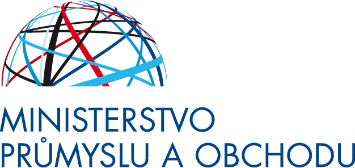 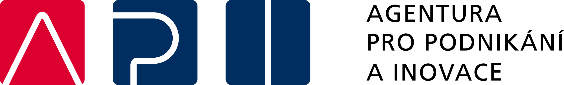 5. září 2017
PROGRAM SLUŽBY INFRASTRUKTURY (OPPIK 2014-2020)
Cíl Výzvy
Podporované aktivity programu SI
Důležité termíny
Aktivita „a“
Forma a výše podpory
Nejčastější chyby
Výzva I, II a III v číslech
Nová pravidla
PROGRAM SLUŽBY INFRASTRUKTURY (OPPIK 2014 – 2020)
Hlavním cílem programu je zkvalitňování služeb podpůrné inovační infrastruktury (VTP / PI):

smyslem je zvýšit intenzitu společných výzkumných, vývojových a inovačních aktivit mezi podnikatelskými subjekty a veřejným sektorem se zaměřením zejména        na realizaci nových technologií a konkurenceschopných výrobků a služeb.
Aktivity programu
Poskytování služeb inovačním podnikům – nová aktivita, bude vyhlášeno
Provozování současné inovační infrastruktury (VTP, PI, IC…)  pouze v režimu de minimis
Rozšíření prostor inovační infrastruktury a pořízení nového vybavení a zlepšení kapacit pro společné využívání technologií
V ojedinělých případech také Výstavba nové sdílené infrastruktury v regionu, kde bude prokázán nedostatek vhodné výzkumné nebo inovační infrastruktury pro podnikatelské subjekty
Datum vyhlášení výzev
Jednokolový systém hodnocení
  Doba realizace projektu nesmí překročit 3 roky od podání žádosti

  ITI Hradec – Pardubice, 24.7.2017, 1.8.2017, 31.7.2018

  Výzva aktivita „a“ – plánované vyhlášení 12/2017, plánovaný příjem 1/2018, plánované ukončení příjmu žádostí 5/2018. 
Alokace 250 mil. Kč
Aktivita „a“ poskytování služeb
Poskytování služeb v oblastech:
strategické řízení a management inovací
strategické poradenství při vstupu na nové trhy
ochrany a využití práv duševního vlastnictví
navazování a rozvíjení výzkumné spolupráce
komercializace výsledků výzkumu
přístupu ke kapitálu apod.

Způsobilými výdaji jsou:
osobní náklady zaměstnanců příjemce
externí poradenské služby pro MSP
marketing a propagace příjemce (de minimis, maximálně 400/500 tis. Kč na projekt )
režijní náklady příjemce (de minimis, a to max. 15 % z osobních nákladů)
[Speaker Notes: Způsobilé výdeje:
Os. náklady zaměstnanců příjemce – tj. mzda spojená s poskytováním poradenských služeb konečným příjemcům / inovativním MSP
Externí porad. Služby pro MSP – jedná se o služby, které budou přefakturovány, tj. konzultant nebude mít pracovně právní vztah s VTP
Marketing a propagace – maximální částka 400/500 tis. Kč je proto, aby nemuselo být realizováno VŘ. 
Režijní náklady příjemce – tj. nejedná se o paušál, ale o konkrétní prokázané náklady přímo související s projektem, tedy poskytování poradenských služeb konečným příjemcům.]
Aktivita „a“
Míra podpory – rozpad zdrojů financování
75 % z prokázaných způsobilých výdajů v případě konečných příjemců (MSP) - uživatelů poradenských služeb  
100% z prokázaných způsobilých výdajů v případě příjemců, kteří jsou zprostředkovatelem podpory 

Maximální a minimální výše dotace 
Dotace na projekt příjemce (inovační infrastruktury) je minimálně ve výši 1 mil. Kč, maximálně do výše 12 mil. Kč.
Dotace na služby konečného příjemce - konkrétního MSP je minimálně ve výši 20 tis. Kč, maximálně do výše 75 tis. Kč (de minimis).
[Speaker Notes: POZN.: K DATU PODÁNÍ ŽÁDOSTI MUSÍ PŘÍJEMCE/ŽADATEL (zprostředkující VTP) předložit finanční výkazy, tedy Rozvahu a Výkaz zisku a ztráty a zejména doklad o akreditaci v SVTP nebo European Business Center Network!]
Forma a výše podpory
Projekty obsahující stavební práce může dotace činit 5 – 150 mil. Kč 
Projekty neobsahujících stavební práce může dotace činit 1 – 30 mil. Kč
Podniky, které nesplňují definici MSP májí nárok na max. 20 % celkové alokace výzvy

ALOKACE: Výzva I (1,4 mld. Kč), Výzva II (0,7 mld. Kč), Výzva III (1,75 mld. Kč),   	         Výzva IV (400 mil. Kč)
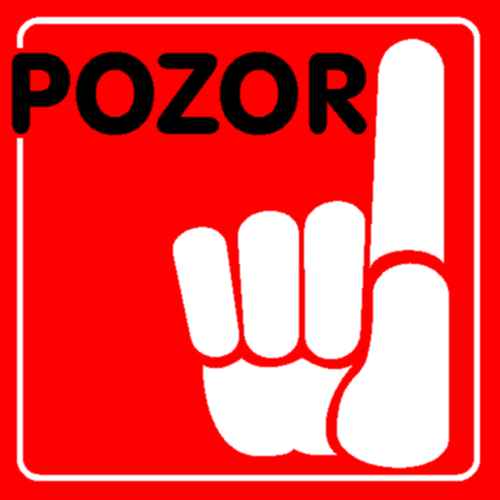 Nejčastější chyby
Nedodržení povinnosti mít registrované CZ-NACE (obě povinné 68.2 a 77.3 + minimálně jedno volitelné) k datu podání žádosti o podporu!!!
Registrace žádosti do špatné aktivity – pozor na veřejnou a neveřejnou podporu
Nedoložení všech povinných příloh dle Výzvy 
Nedodržování min. a maximální míry dotace
Nedodržování struktury obsahu Studie proveditelnosti
Špatný výpočet POMĚRU celkové užitné plochy ku pronajímatelnému prostoru
Nedodržování Pravidel pro žadatele – zvláštní část a příručky Způsobilých výdajů, resp. postupování podle starších verzí! 
Nedostatečná komunikace s projektovým manažer a pozdní oznamování změn v projektu
Špatné zaúčtování a nárokování ZV do nevhodné rozpočtové položky – nepředání Rozhodnutí včetně rozpočtových pravidel účetnímu oddělení.
[Speaker Notes: Již není možné dopracování nebo doložení dokumentu v rámci doplnění, ale pouze vysvětlení nebo doplnění doloženého dokumentu.]
Program Služby infrastruktury v číslech – VÝZVA I
O podporu požádalo 23 projektů, v souhrnné výši 795 mil. Kč dotace (způsobilé výdaje celkem 1,48 mld. Kč), 7 projektů bylo zamítnuto API z formálních důvodů. 

K hodnocení se dostalo 16 projektů, z toho:
aktivita b:  4 projekty 
aktivita c:  8 projektů
aktivita d:  4 projekty 

Doporučeno 11 projektů ve výši 418,9 mil. Kč dotace, z toho:
aktivita b: 1 projekt 
aktivita c: 7 projektů
aktivita d: 3 projekty

Úspěšnost podaných žádostí dosáhla 48 %.
[Speaker Notes: PRO ZAJÍMAVOST: 
Nejvíce projektů bude realizováno ve Středočeském kraji – 4 ks, Plzeňský – 2 ks, Brno  - 2 ks, ostatní již po jednom (Moravskoslezský, Olomoucký, Karlovarský)
Dojde k vybudování téměř 15 tis. m2 užitné plochy (14 806 m2), největší projekt vybuduje 7.259 m2, průměrná hodnota na jeden projekt je 1 480 m2 plochy.]
Program Služby infrastruktury v číslech – VÝZVA II
O podporu požádalo 18 projektů, v souhrnné výši 656 mil. Kč dotace (způsobilé výdaje celkem 1,2 mld. Kč), 9 projektů bylo zamítnuto API 
z formálních důvodů. 

K hodnocení se dostalo 9 projektů, z toho:
aktivita b:   2 projekty 
aktivita c:   1 projekt
aktivita d:   6 projektů

Doporučeny 2 projekty ve výši 211 mil. Kč dotace, z toho:
aktivita b: 0 projektů 
aktivita c: 0 projektů
aktivita d: 2 projekty

Úspěšnost podaných žádostí dosáhla 11 %.
Program Služby infrastruktury v číslech – VÝZVA III
O podporu požádalo 19 projektů, v souhrnné výši 1,2 mld. Kč dotace (způsobilé výdaje celkem 2,2 mld. Kč), 5 projektů zamítnuto API z formálních důvodů, k hodnocení na MPO předáno 14 projektů s požadovanou dotací 0,7 mld. Kč.  

Rozložení aktivit (podaný/formálně dobrý):
aktivita b:  1 / 1 projekt
aktivita c: 10 / 6 projektů
aktivita d:   8 / 7 projektů

Předpokládaná úspěšnost 50% (požadovaná dotace 0,2 mld.Kč)
[Speaker Notes: Zamítnuty 2 projekty, z důvodu podání do špatné aktivity, celkem se jedná o projekty ve výši 170 mil. Kč dotace !!!]
NOVÁ PRAVIDLA – 1. část
Indikátor povinný k výběru (dříve MU) – počet zaměstnanců – nová povinnost za každou vykázanou hodnotu (přírůstek zaměstnanců), nutnost doložit příslušnou pracovní smlouvou
Průměrná obsazenost min. ve výši 25 / 35 % každý rok po celou dobu udržitelnosti !!!
Doložení vlastnické struktury – nemožnost evidence v daňových rájích
Již nemusí být stanovy s explicitní větou:
„organizace byla zřízena za účelem podpořit intenzitu, kvalitu a rychlost šíření inovací a transferu technologií do hospodářské praxe daného regionu s důrazem na progresivní  (high-tech) technologie“.  Stačí doložit, že realizovaný projekt bude v souladu s čl. 2, bod 83 a 91 nařízení EK 651/2014 (GBER), tj. splnění definice Organizace pro výzkum a šíření znalostí či Výzkumnou infrastrukturou
NOVÁ PRAVIDLA – 2. část
Doložení garance udržitelnosti u projektů nad 50 mil. Kč dotace, a to k datu podpisu Rozhodnutí ve formě zřízení zástavního práva k nemovitostem ve prospěch MPO nebo zřízení záruky bonitního ručitele. V případě, že žadatel prokáže svou dostatečnou bonitu nemusí dokládat výše uvedené, ale každý rok po celou dobu udržitelnosti bude dokládat finanční výkazy, z kterých bude zřejmé, že je stále bonitní. 
Definice bonity:
V rámci zjednodušeného ekonomického hodnocení získal 6 bodů a více
V kritériu „Poměr Požadovaná podpora/aktiva“ získal subjekt v roce „n“ 2 body
Komentář analytika k zjednodušenému ekonomickému hodnocení je „Doporučuji“, nikoliv doporučuji s výhradou
Kontakty
Více informací získáte na:

internetových stránkách: www.agentura-api.org / www.mpo.cz

v regionálních kancelářích agentury API

na bezplatné telefonní lince 800 800 777 (pracovní dny 9:00 - 13:00 hodin)

na e-mailové adrese:
petr.kolar@agentura-api.org
zdenek.stava@agentura-api.org
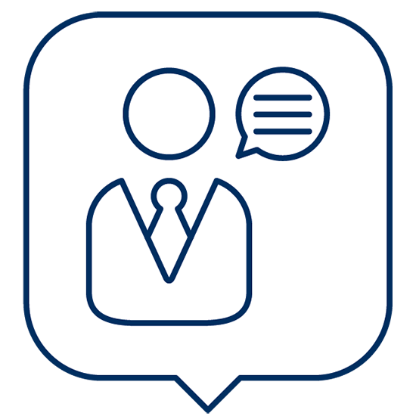 Děkuji za pozornost
Ing. Petr Kolář
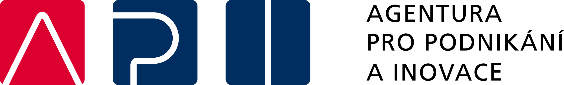